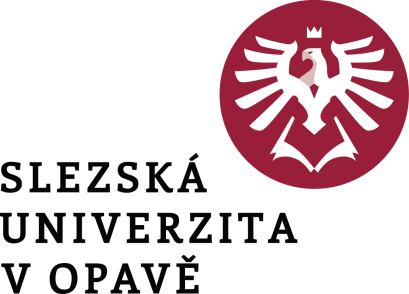 Cestování po zemích bývalého SSSR
Gruzie 2017
Ing. Radim Dolák, Ph.D.
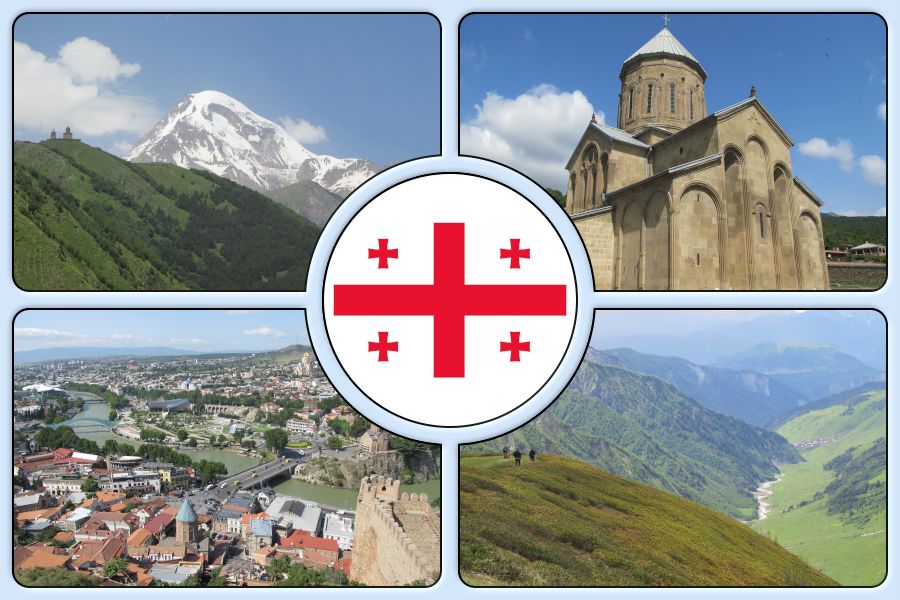 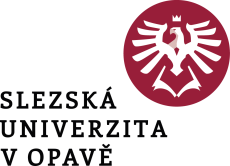 Gruzie– obecné informace
Gruzie se nachází na rozhraní jihovýchodní Evropy a jihozápadní Asie při východním okraji Černého moře
sousedními státy jsou na severu a severovýchodě Rusko, na jihu Turecko a Arménie a na jihovýchodě Ázerbájdžán 
V některých jazycích se Gruzie řekne Georgia (například anglicky), podle jedné z teorií podle patrona země svatého Jiří
počet obyvatel Gruzie v roce 2015 činil odhadem 3 729 500 lidí.
od roku 2005 funguje mezi Gruzií a státy Evropské unie bezvízový styk
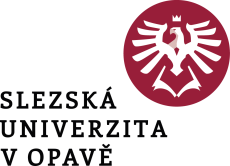 Gruzie 2017 – obecné informace
Navštívená místa
Tbilisi
Mcheta
Kazbegi
Vardzia
Gori
Bordžomi
Batumi
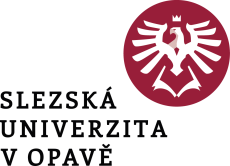 Gruzie 2017 – Svanetie
Svanetie, též Svaneti je historická provincie Gruzie v její severozápadní části. 
Celá provincie leží ve vysoké nadmořské výšce a při její severní hranici s Kabardsko-Balkarskem se nachází i hora Šchara, nejvyšší gruzínská hora vůbec. 
Po celé provincii jsou pozůstatky středověkých vesnic i dalších památek, díky čemuž byla Svanetie v roce 1996 začleněna ke světovému dědictví
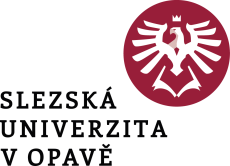 Gruzie 2017 – Svanetie a oblíbené trekové trasy
oblast Svanetie nabízí ideální podmínky jak pro nenáročný treking v nižších polohách tak pro expediční výstupy na nejvyšší vrcholky Kavkazu.
oblíbený trek vede mezi oblastním střediskem Mestií a osadou Ushghuli, kdy trasa prochází pod hlavním hřebenem Kavkazu a sleduje pěší cesty mezi jednotlivými vesnicemi v oblasti, trasa zahrnuje i nutnost přebrodit ledovcovou řeku
Doporučený 3 denní trek 
Mestia - Zhabeshi - Adishi
Adishi - Khalde/Iprali
Khalde/Iprali - Ushguli
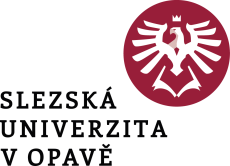 Gruzie 2017 – Ušguli
Ušguli je skupina čtyř vesnic nacházejících se v údolí podél horního toku řeky Inguri a na úpatí nejvyšší gruzínské hory Šchary v kraji Horní Svanetie v Gruzii. 
Některé budovy v těchto vesnicích jsou jakožto součást Horní Svanetie zapsány na seznamu světového dědictví UNESCO. Dochovalo se zde velké množství vesnických věží a budov, které byly vystavené tak, aby je bylo možné snadno bránit během případného vpádu nepřátel. 
Vesnice Ušguli se nacházejí v nadmořské výšce 2086 až 2200 metrů nad mořem a jsou údajně nejvýše položenými vesnicemi v Evropě.
Poblíž vesnic byly zbudovány dva středověké hrady (jeden se nachází nad vesnicemi, druhý pod nimi). U níže položeného z nich se nachází malý kostelík Laškdaš a na vrcholu kopce nedaleko ještě jeden kostel Macchvar z 12. století, v kterém se dochovaly nástěnné malby.
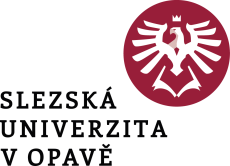 Gruzie 2017 – Tbilisi
Tbilisi je hlavní město Gruzie, nacházející se ve vnitrozemí této země na řece Kura. 
Má přibližně 1,345 milionu obyvatel
město bylo založeno v 5. století, oblast však byla osídlena již dříve. 
město obsadily mnohé říše, jako např. Arabové, Peršané a Seldžučtí Turci – v 8. století bylo město dokonce sídlem arabského emíra. 
Gruzínci město dobyli opět až v roce 1122, za vlády krále Davida IV, který sem poté přesunul své sídlo z Kutaisi a Tbilisi ustanovil hlavním městem země.
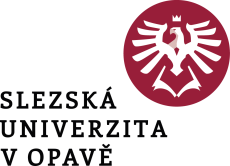 Gruzie 2017 – Tbilisi
na pravém břehu řeky Kura leží ruiny pevnosti Nariqala ze 3. století a nad touto pevností se nachází socha Kartlis Deda (česky Matka Gruzie)
Staré město je typické úzkými, kočičími hlavami dlážděnou zprohýbanou dlažbou a nachází se zde např. Katedrála Sioni z 5. století, kostel Metechi gruzínských králů ze 13. století, synagoga
z hory Mtacminda vede dolů do města stacionární lanová dráha z roku 1905 a v kopci se nachází panteon a hřbitov, kde jsou pohřbeny významné osobnosti Gruzie
dominantou města je také nasvícená televizní věž
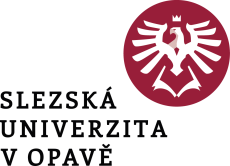 Gruzie 2017 – Mcheta
Mcheta je jedno z nejstarších měst v Gruzii, které se nachází nedaleko Tbilisi v místě, kde se vlévá řeka Aragvi do řeky Kura 
Pozůstatky města jsou starší než 1000 let př. n. l. Mccheta byla hlavním městem Gruzínského Království Kavkazská Iberie od 3. století př. n. l. do 5. století. 
Byla místem rozvoje raného křesťanství, když křesťanství bylo v provincii Kartli prohlášeno státním náboženstvím roku 337. 
Středověká Katedrála Sveticchoveli byla po dobu několika staletí korunovačním a pohřebním místem gruzínských monarchů a hlavním chrámem Gruzínské pravoslavné církve.
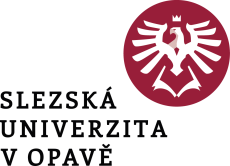 Gruzie 2017 – Kazbegi (Stepancminda)
Kazbeg nebo též Stepancminda (Svatý Štěpán) je malé město na severu Gruzie
leží v nadmořské výšce 1750 mnm v údolí řeky Těrek na úpatí ledovce nedaleko hory Kazbek (5047 mnm) ve Velkém Kavkazu. 
městem prochází Gruzínská vojenská cesta spojující Gruzii s Ruskem.
kostel svaté Trojice na Gergeti se vypíná nad městem ve výšce 2 170 metrů nad mořem a je i dnes významným poutním místem a jedním ze symbolů Gruzie. 
kostel byl vystavěn ve 14. století a v dobách ohrožení sloužil jako pokladnice pro některé gruzínské poklady.
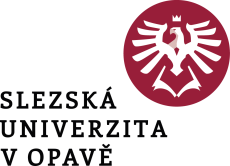 Gruzie 2017 – Vardzia
Vardzia je jeskynní klášterní město ze 12. století na levém břehu řeky Kury v Malém Kavkazu na jihu Gruzie
město je vytesáno do skalní stěny vyčnívající v délce asi 500 metrů do obloukovitého údolí řeky Kury. 
stavitelé využili skalních výstupků a zákoutí k vyhloubení hlubokých jeskyní, které mezi sebou spojovali tunely, schodišti, terasy a galeriemi.
původně bylo zřízeno na 3000 bytů v až sedmi patrech, které mohly poskytnout bydlení až pro 50 tisíc lidí.
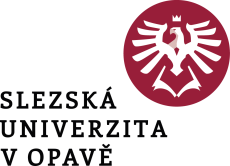 Gruzie 2017 – Gori
město Gori je hlavním správním městem regionu a protéká zde řeka Kura
blízko města vede dálnice spojující město Gori s hlavním městem Tbilisi, které je vzdálené necelých 85 km 
V roce 1878 se v Gori narodil diktátor Josif Vissarionovič Džugašvili, známý též jako Stalin (Muž z oceli)
Muzeum Josifa Stalina v Gori je situováno uprostřed města na Stalinově třídě. Je zde k vidění Stalinův rodný dům - malá dřevěná chatrč, kde se Stalin narodil, součástí expozice je také Stalinův osobní obrněný železniční vagón, kterém cestoval u příležitosti konference v Jaltě.
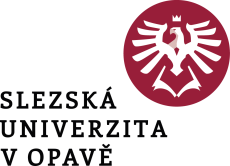 Gruzie 2017 – Bordžomi
Bordžomi je lázeňský rezort, roztažený v délce pěti kilometrů zeleným údolím řeky Mtkvari, ve výšce okolo 850 m.n.m. 
leží asi 100 km západně od Tbilisi a 120 km východně od pobřeží Černého moře
město má dnes okolo 14 000 obyvatel a vzniklo v roce 1829, když zde vojáci carské armády objevili léčebný minerální pramen.
město je známé především svou minerální vodou Bordžomi, jež zaujímá první místo v exportu Gruzie a je oblíbená v zemích bývalého Sovětského svazu.
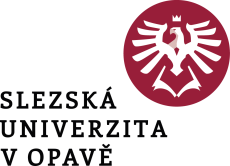 Gruzie 2017 – Batumi
Batumi leží na pobřeží Černého moře a má zhruba 150 000 obyvatel. 
po roce 2004 se hodně investovalo a bylo například rekonstruováno centrum, postaveny nové luxusní budovy (domy, hotely a kasina) a lunapark, byly vysazeny nové stromy a pobřežní bulvár byl prodloužen o 1 km (celková délka vice než 5 km). 
díky ropovodu vedoucímu z Baku bylo ve městě možné vybudovat továrny na výrobu chemikálií, rafinérie a další zpracování ropných produktů.
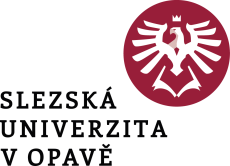 Gruzie 2017
DĚKUJI ZA POZORNOST